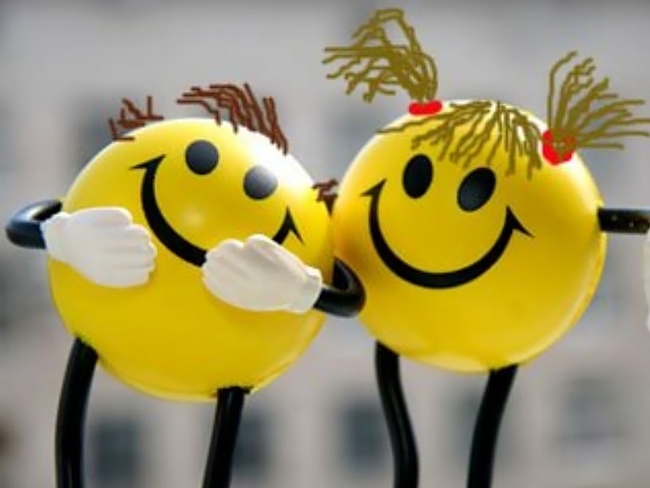 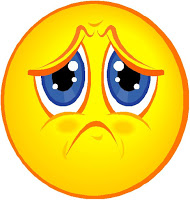 Это я, узнай меня!
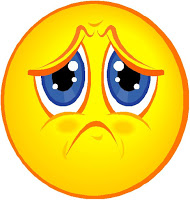 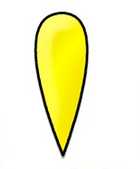 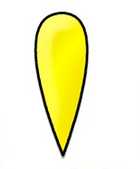 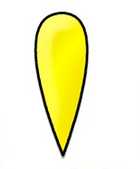 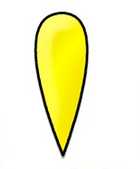 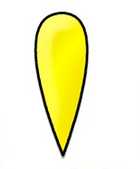 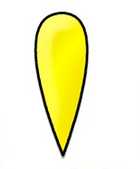 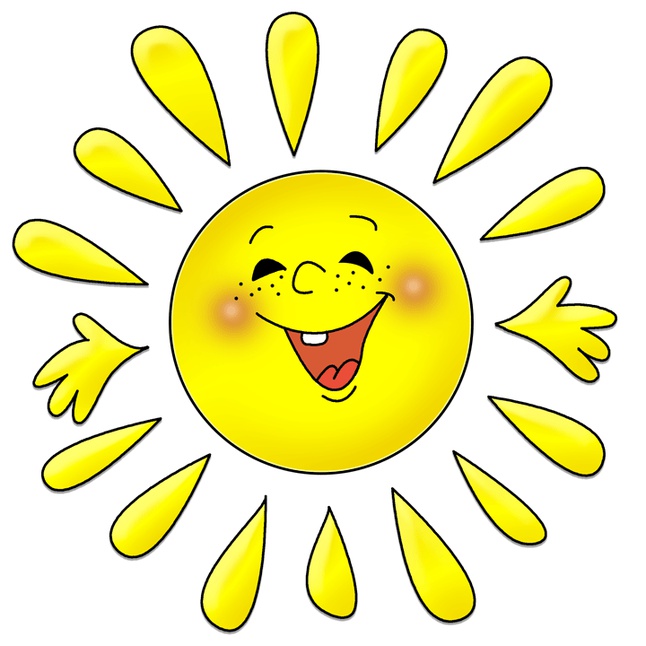 «Путешествие в мир эмоций»
Станция «Хорошее настроение»
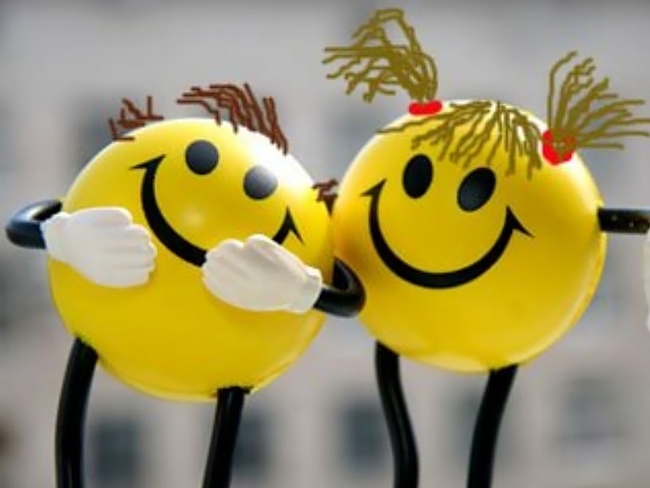 Станция «Физкультурная»
Станция «Юные художники»
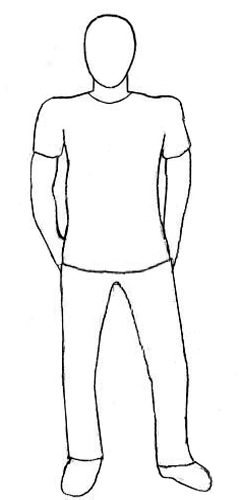 Станция «Спортивная»
Станция «Угадай эмоцию»
Станция «Успокаивающая»
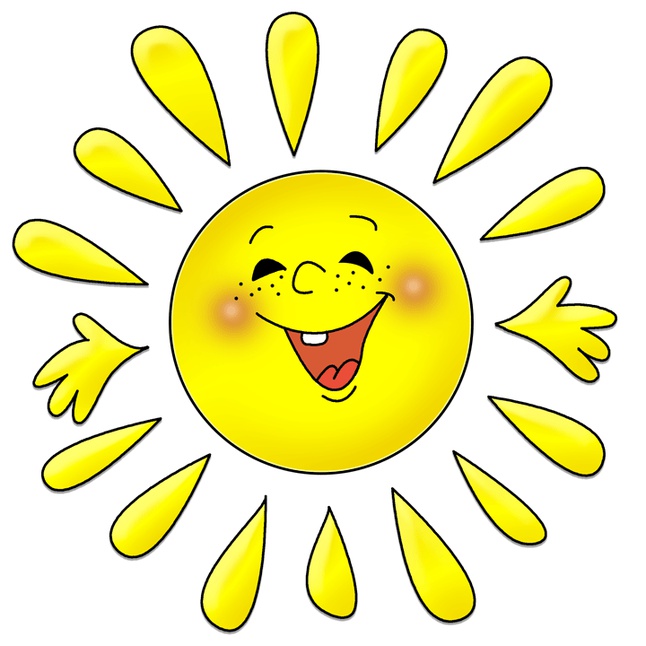 До свидания!!!